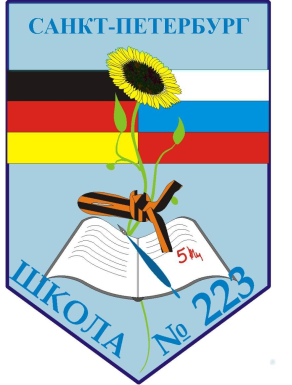 Прием в 1 классы 
образовательных организаций 
в 2024 году
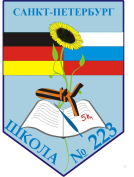 Нормативные основания организации приема 
в 1 класс
Приказ Министерства  просвещения Российской Федерации от 02.09.2020г.  № 458
Об утверждении порядка приема на обучение по образовательным программам начального общего, основного и среднего общего образования.
  Распоряжение Комитета по образованию от 24.12.2014 N 5872-р "Об определении перечня государственных общеобразовательных учреждений, реализующих образовательные программы основного общего и среднего общего образования с углубленным изучением отдельных учебных предметов и (или) профильного обучения, которые закрепляются за территорией Санкт-Петербурга"
  Распоряжение Комитета по образованию от 18.11.2014 N 5208-р «Об определении категорий детей, имеющих преимущественное право зачисления на обучение в государственные дошкольные образовательные организации и в государственные общеобразовательные организации Санкт-Петербурга»
 Распоряжение  Комитета по образованию N 3963-р от 21.12.2017 О внесении изменений в распоряжение Комитета по образованию от 18.11.2014 N 5208-р
 Распоряжение Комитета по образованию № 1518-р от 07.08.2020 г.
Об утверждении положения о Комиссии по урегулированию спорных вопросов при реализации права на получение общего образования в Санкт-Петербурге
Правила приема граждан в ГБОУ СОШ  № 223 с углубленным изучением немецкого языка 
Кировского района Санкт-Петербурга на обучение по образовательным программам начального общего, 
основного общего и среднего общего образования
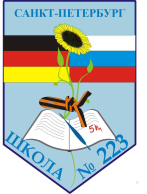 Процедура приема в первый класс
подача заявления; 

 предоставление оригиналов документов в ОУ;

 принятие решения о зачислении ребенка в первый 
класс или об отказе в зачислении.
Подача заявления
Прием заявлений в первые классы в соответствии с нормативными документами осуществляется с 01.04.2024 года в электронном виде через Портал  (непрерывно), в структурных подразделениях МФЦ (в соответствии с режимом работы), через операторов почтовой связи, при личном посещении ОУ.
Родитель/законный представитель может одновременно подать заявление в несколько ОУ
Подача заявления
Прием заявлений в первые классы в соответствии с нормативными документами осуществляется с 01.04.2024 года при личном посещении ОУ.

понедельник 17.00 – 18.00
вторник 16.00 – 18.00
пятница 9.00 – 12.00
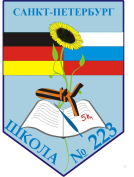 Микрорайоны для первичного учета детей
ГБОУ СОШ № 223

ул. Генерала Симоняка, д.4 (1,2,4,5),8 (1,2),10
ул. Стойкости, д.11,13 (1,2),15,17,19 (1),19 (3),18 (1,2,3),20,21,23 (1,2)
пр. Ветеранов, д. 92,96,100,102,104,108 (1)
ул. Стойкости 5,7 (2,3),9
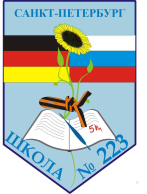 Основные критерии приема
подача электронного заявления родителями
 (законными представителями) детей;
Преимущественное право зачисления 
на обучение
Дети, проживающие на закрепленной 
территории
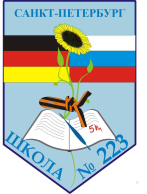 Региональная льгота
подача электронного заявления родителями
 (законными представителями) детей;
дети, чьи братья и сестры уже учатся 
в данной школе
дети, чьи родители работают в данной школе
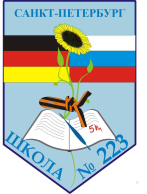 Периоды приема и категории претендентов на прием в 1 класс
1 этап

01.04.2024-30.06.2024

Подача заявлений гражданами, 
чьи дети имеют преимущественное
 право при приеме в школу,
проживающих на закрепленной 
территории (в Кировском районе)
2 этап 

08.07.2024-05.09.2024

Подача заявлений гражданами, чьи дети 
не проживают  на закрепленной территории.
Дата и время подачи заявления 
не являются критерием 
при принятии решения о зачислении в первый класс
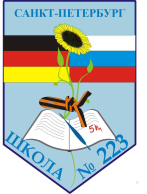 Особенности подачи электронного заявления
Регистрация и авторизация на портале
Заполнение формы электронного заявления с 01.04.2024
Получение уведомления о принятии на обработку заявления
Получение уведомления о решении/отказ в зачислении в ОУ с 17.05.2024
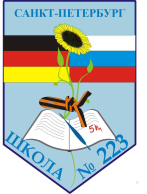 Подача электронного заявления через МФЦ
Заполнение заявления специалистом МФЦ с 01.04.2024
Предъявление родителями/законными представителями оригиналов документов:
   -документ, удостоверяющий личность
   -свидетельство о рождении ребенка/документ, подтверждающий родство представителя
Получение уведомления о решении/отказ в зачислении в ОУ с 17.05.2024
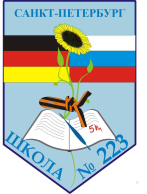 Предоставление оригиналов документов в ОУ
После получения приглашения в школу с указанием даты и времени приема документов (начиная с 20.05.2024) родитель (законный представитель) лично представляет документы непосредственно в образовательную организацию в соответствии с графиком приема документов при предъявлении оригинала документа, удостоверяющего личность родителя (законного представителя), либо оригинала документа, удостоверяющего личность иностранного гражданина и лица без гражданства в РФ. 
Иностранные граждане и лица без гражданства все документы представляют на русском языке или вместе с заверенным в установленном порядке переводом на русский язык.
Перечень документов для зачисления в 1 класс
Электронное заявление (в школе)
согласие заявителя на обработку персональных данных (Федеральный закон от 27.07.2006 № 152-ФЗ) факт ознакомления заявителя с нормативными документами общеобразовательного учреждения.
2. Оригинал + ксерокопия свидетельства о рождении ребенка.
3. Оригинал  + ксерокопия свидетельства о регистрации ребенка по месту жительства или по месту пребывания на закрепленной территории.
4. Паспорт заявителя (оригинал для удостоверения личности).
5!* Для льготных категорий: справка (документ) удостоверяющий льготу
Медицинская карта и иные документы по усмотрению заявителя
Неполучение приглашения

Заявитель не получил приглашение в образовательную организацию для подачи документов с указанием даты и времени приема документов 
При подаче электронного заявления в первый класс нескольких школ и получении приглашений из нескольких образовательных учреждений родителю необходимо определиться с выбором школы в срок до установленной приглашением даты предоставления документов в выбранную школу 
Документы предоставляются в одну школу!!!!!!
После подачи документов в выбранную школу ребенок автоматически выбывает из списков других школ.
В случае неявки родителя (законного представителя) в школу для подачи документов в сроки, указанные в приглашении школы, родитель получает уведомление об отказе в зачислении в школу на основании непредоставления документов, и ребенок выбывает из списка данной школы
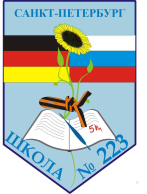 Сроки получения приглашения
1 этап

Не ранее 
30 рабочих дней 
с даты 
начала приема, 
но не позднее 
30 июня 
текущего года
2 этап 

Не ранее 
10 рабочих дней 
с даты начала приема, 
но не позднее 
30 рабочих дней 
с даты подачи 
заявления
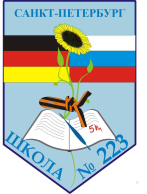 При отказе родитель/законный представитель может обратиться:
В отдел образования Администрации района Санкт-Петербурга, на территории которого ребенок проживает, для получения информации о наличии свободных мест в ОУ
В районную конфликтную комиссию для решения спорных вопросов при определении образовательной программы или выбора ОУ
Приказ о зачислении в первый класс размещается на информационном стенде ОУ в день его издания (по окончании 
1 этапа приёма документов 
01.07.2024 – 03.07.2024, 
по окончании 2 этапа при наличии свободных мест)
Посещение детьми занятий 
подготовки к школе 
НЕ ЯВЛЯЕТСЯ! 
преимущественным правом при зачислении в первый класс.